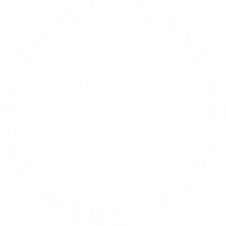 Data Dashboard Development for EHDI 1-3-6 Tracking and Follow-up
March 19, 2024
Denver, CO
Contacts:Rhode Island EHDI
Ellen Amore (ellen.amore@health.ri.gov)
Gail McDonald (gail.mcdonald.CTR@health.ri.gov) 
Liza Then (liza.then@health.ri.gov )
RI EHDI Dashboard – Landing Page
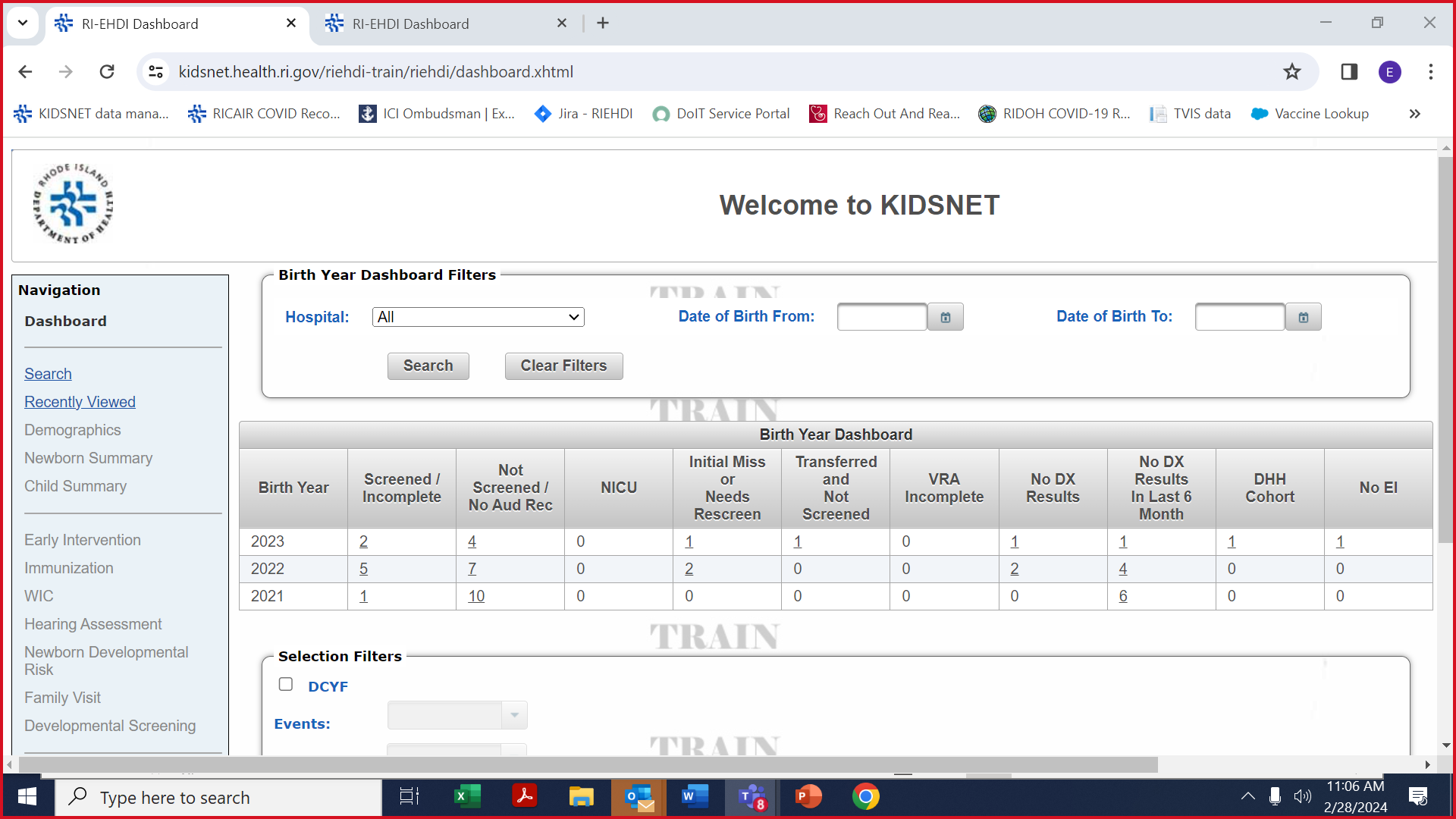 [Speaker Notes: EHDI staff can search or filter by hospital, date of birth, foster care, follow-up activities, and screening recommendations]
RI EHDI Dashboard
Only babies born in Rhode Island that need follow-up appear on the dashboard
Babies move from column to column as they move along the screening, diagnosis, early intervention continuum
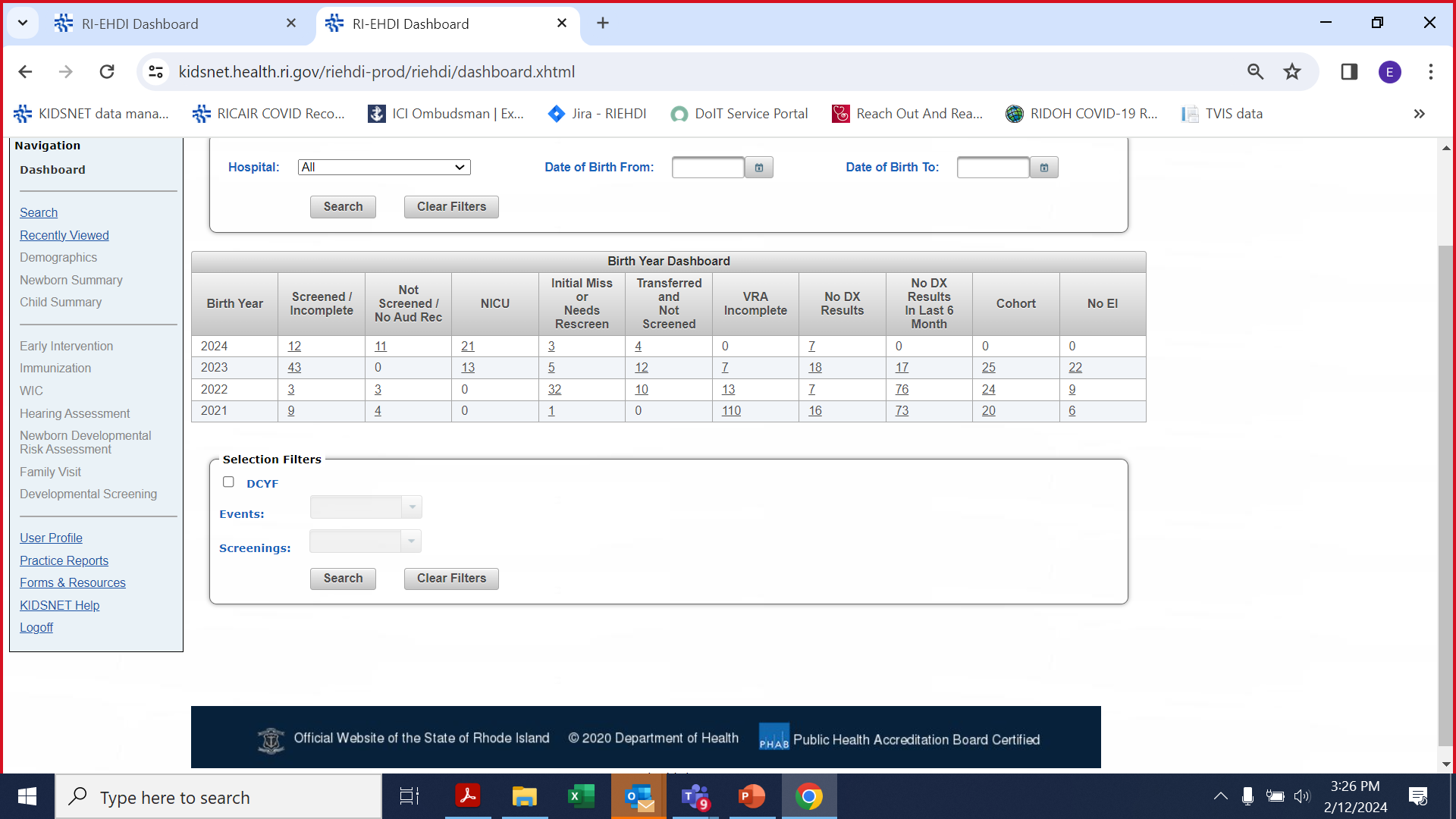 RI EHDI Dashboard
Click on number to see list of babies
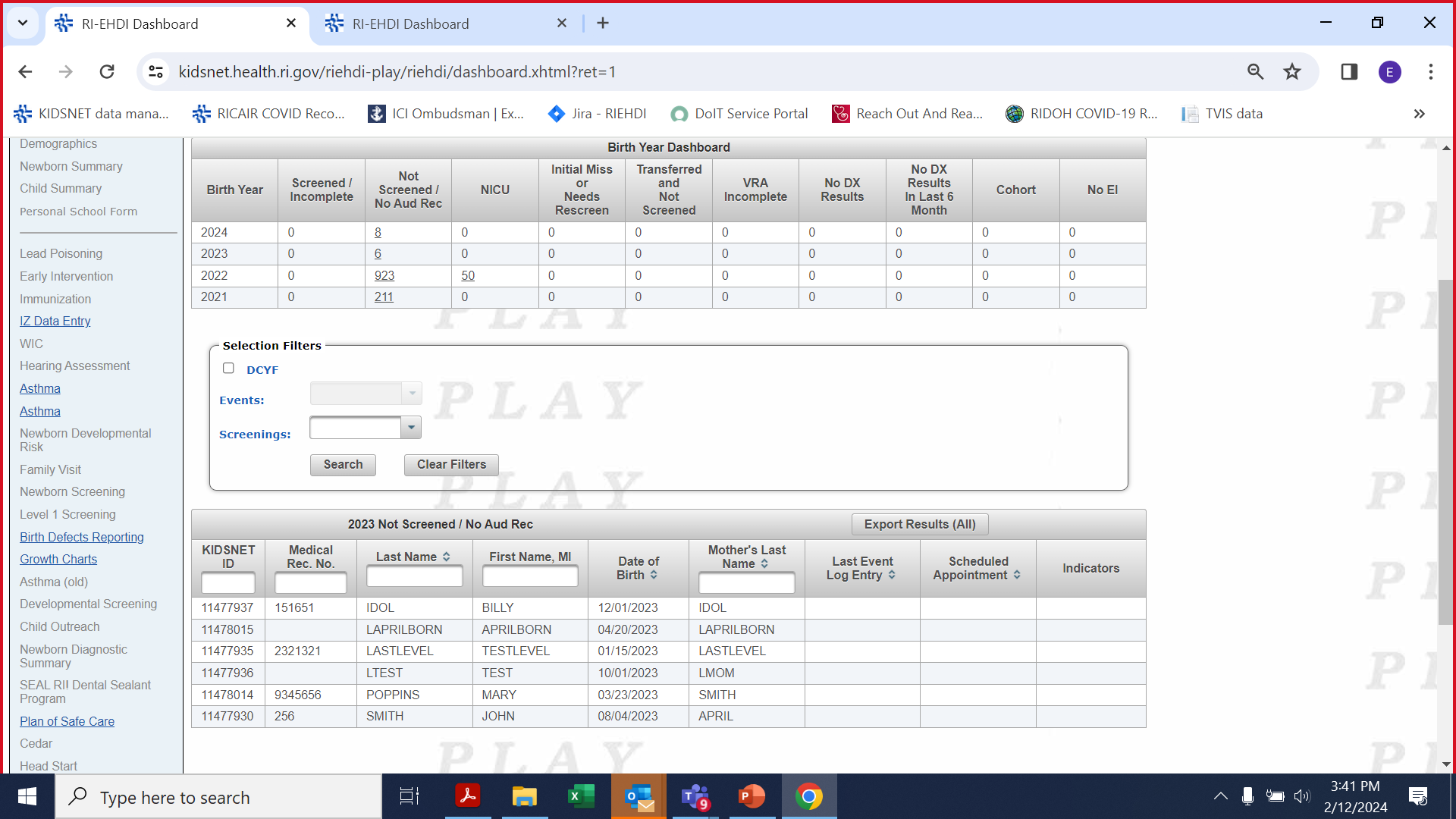 [Speaker Notes: Enter KIDSNET ID, Medical record, name, or Mother’s last name to jump to an individual child]
RI EHDI Dashboard
Click on name to go to individual record
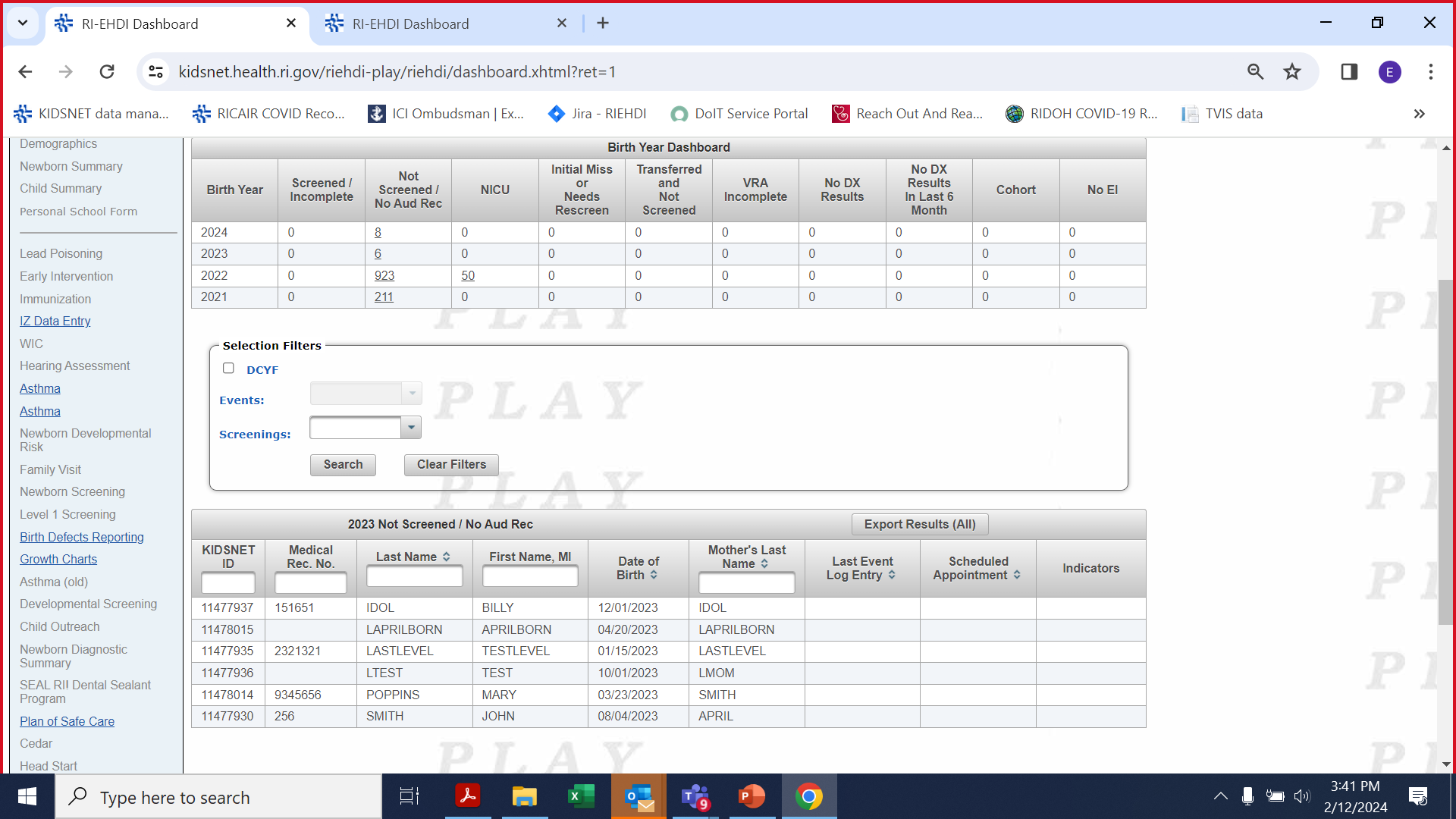 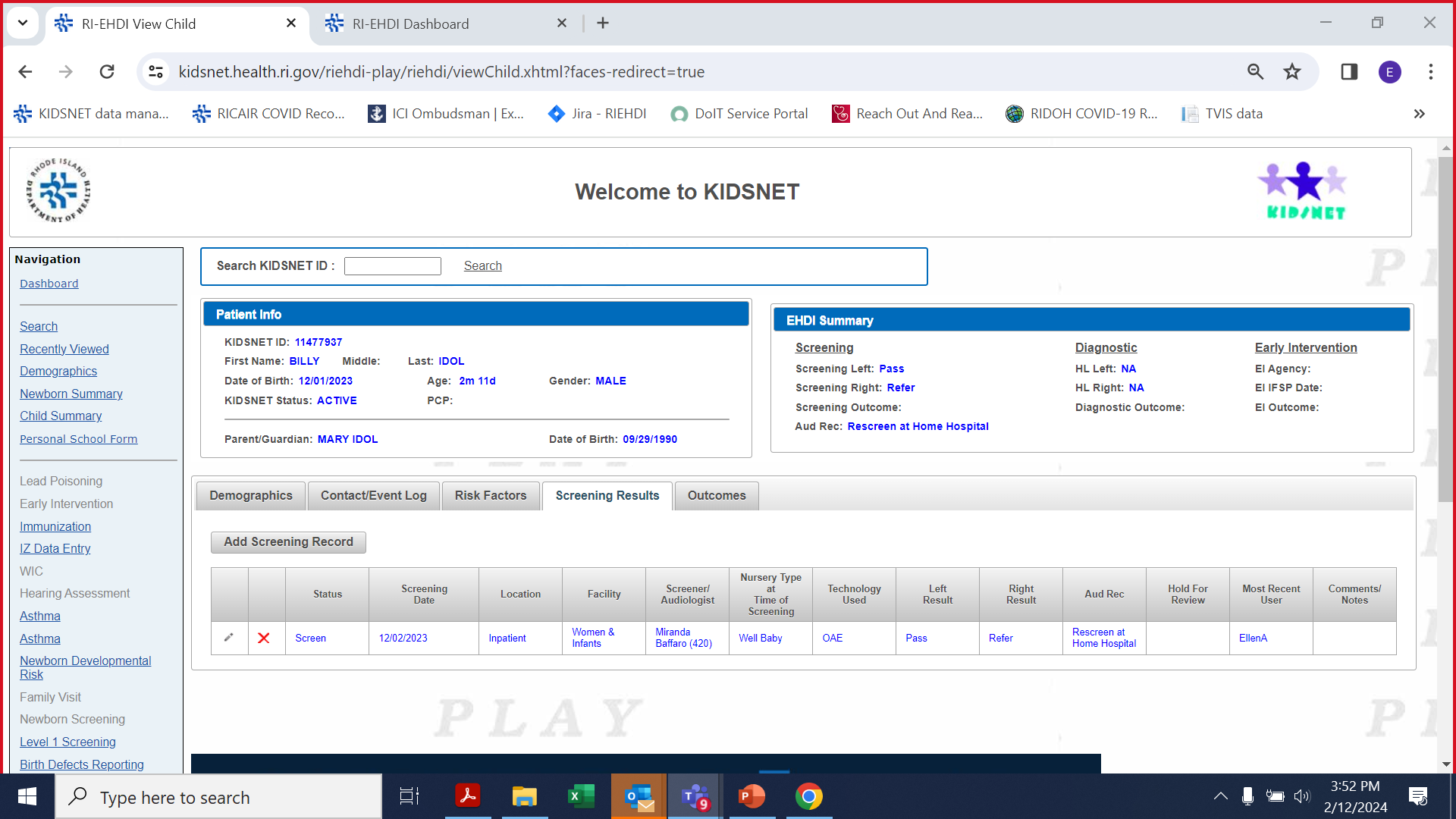 [Speaker Notes: Summary data is a snapshot of what is needed in the 1-3-6]
RI EHDI Dashboard
Go to Contact/Event Log tab to see follow-up communications and activities
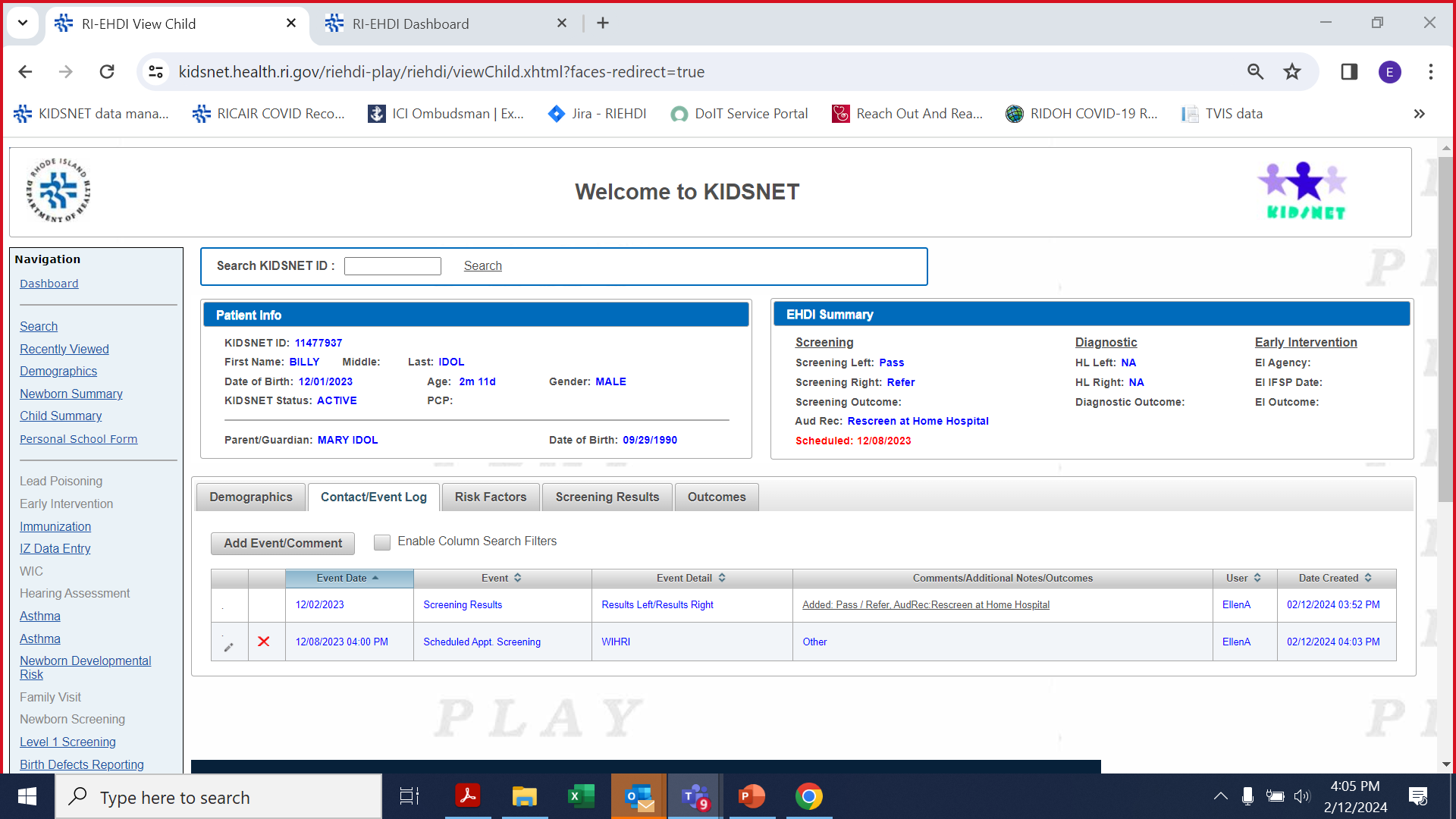 [Speaker Notes: Can add scanned documents, scheduled appointments, referrals, etc. for record keeping – easy to see who did what for this family/baby]
RI EHDI Dashboard
Go to Risk Factors tab to see or enter hearing loss risk factors
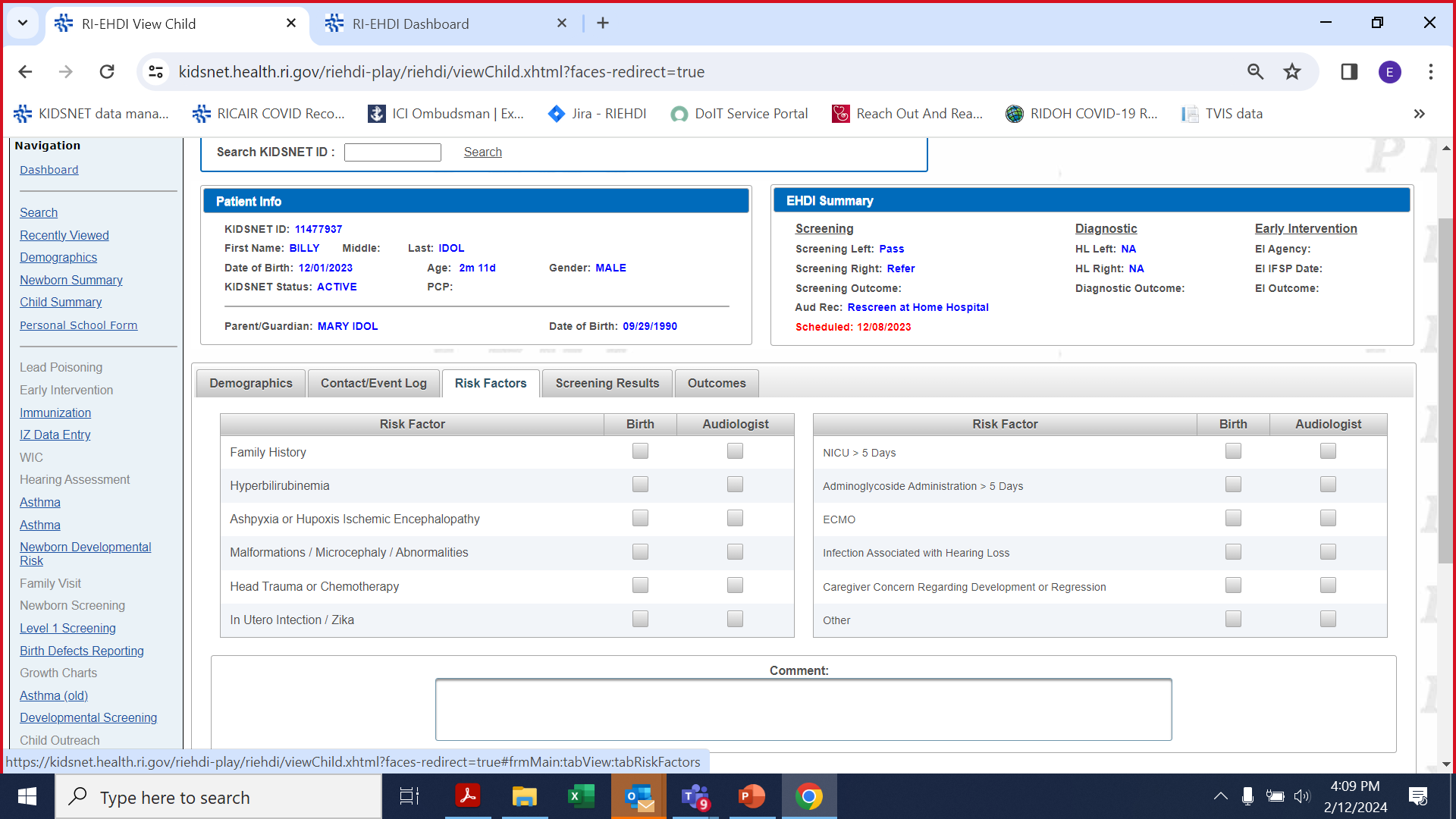 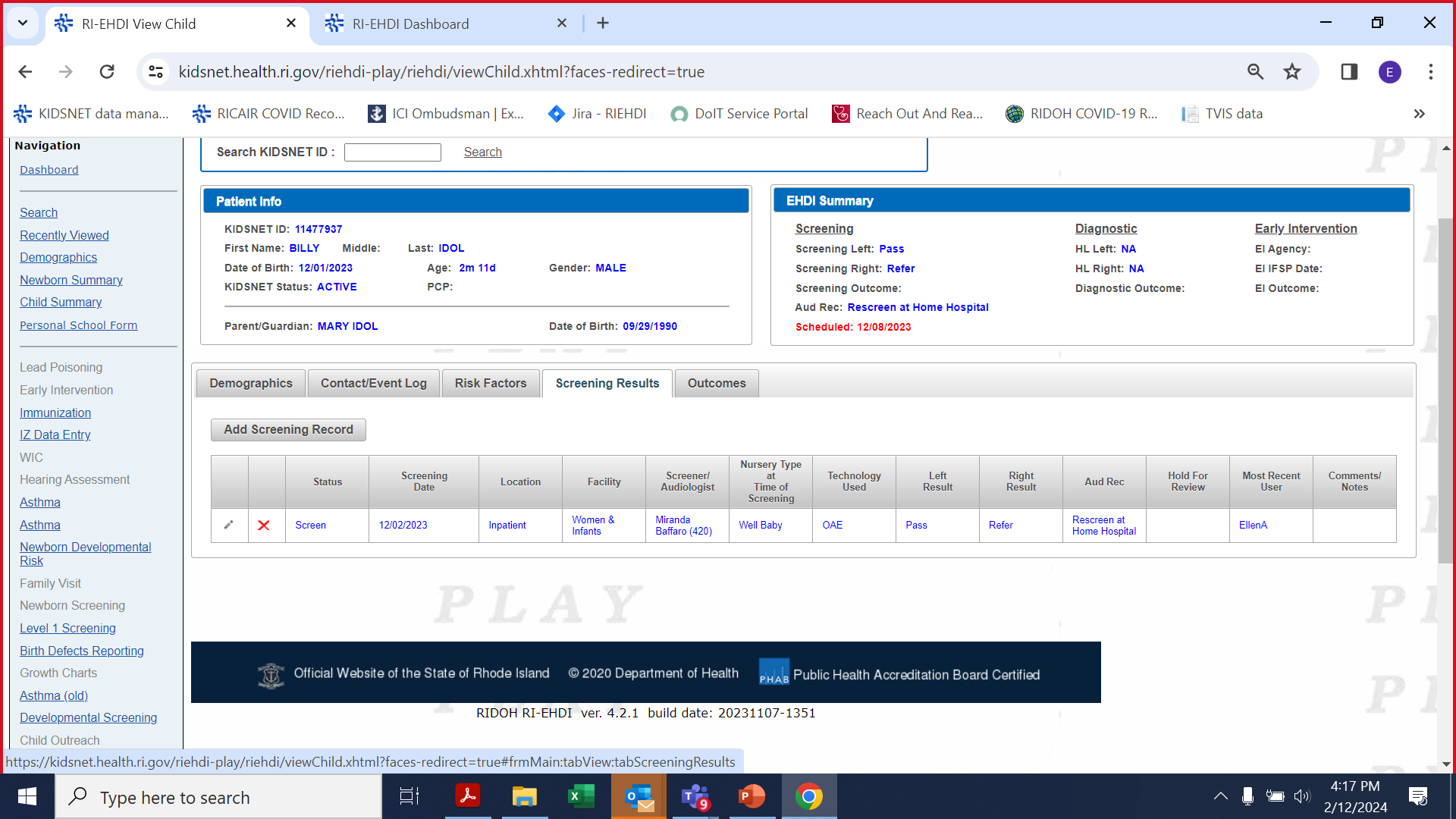 Go to Screening Results tab to see all screening results
[Speaker Notes: Can add scanned documents, scheduled appointments, referrals, etc. for record keeping – easy to see who did what for this family/baby]
RI EHDI Dashboard
Go to Outcomes tab to enter reasonfor not completing screen, diagnostic or EI enrollment using HSFS categories
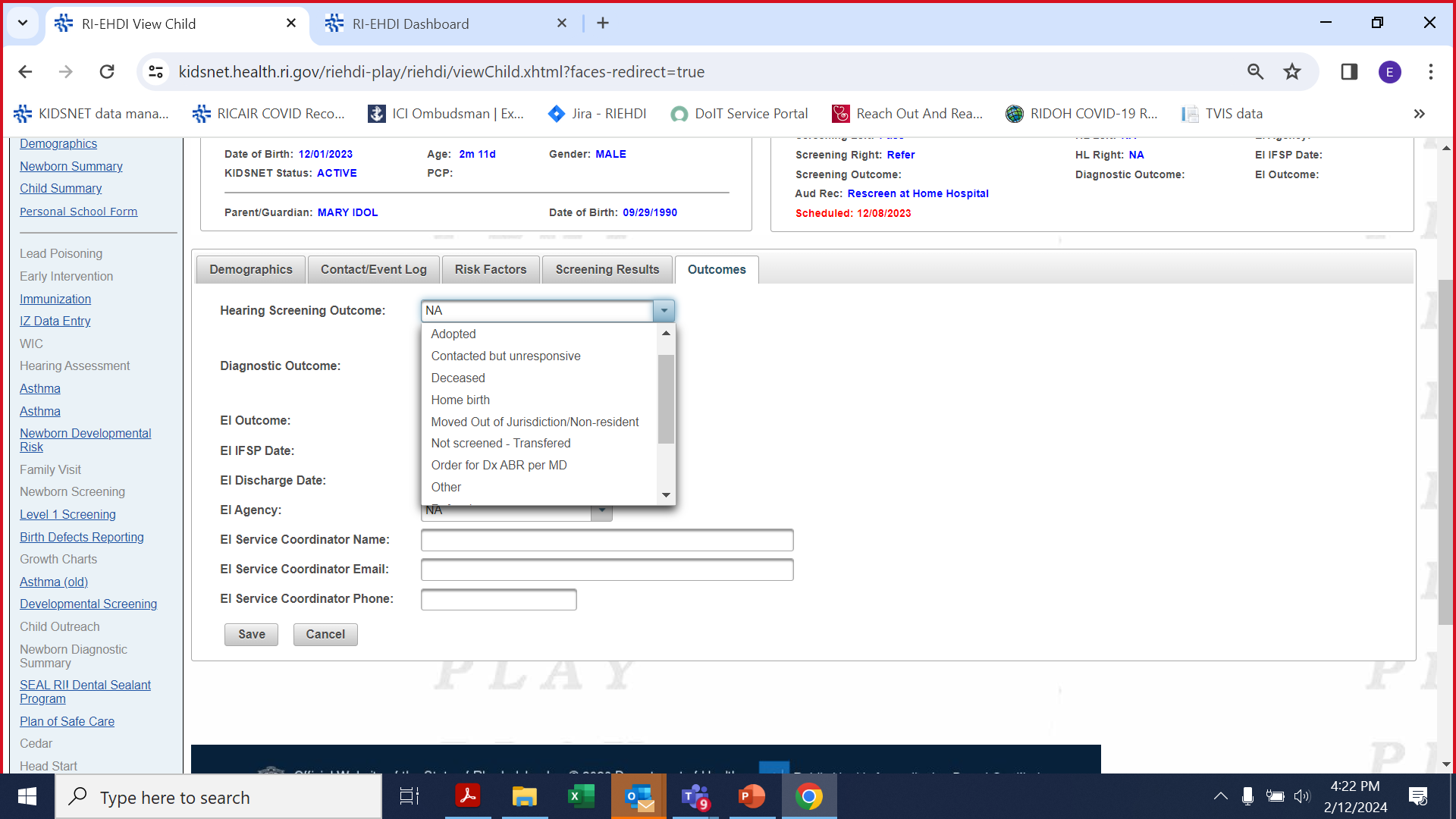 [Speaker Notes: Can add scanned documents, scheduled appointments, referrals, etc. for record keeping – easy to see who did what for this family/baby]
EHDI-IS Reports
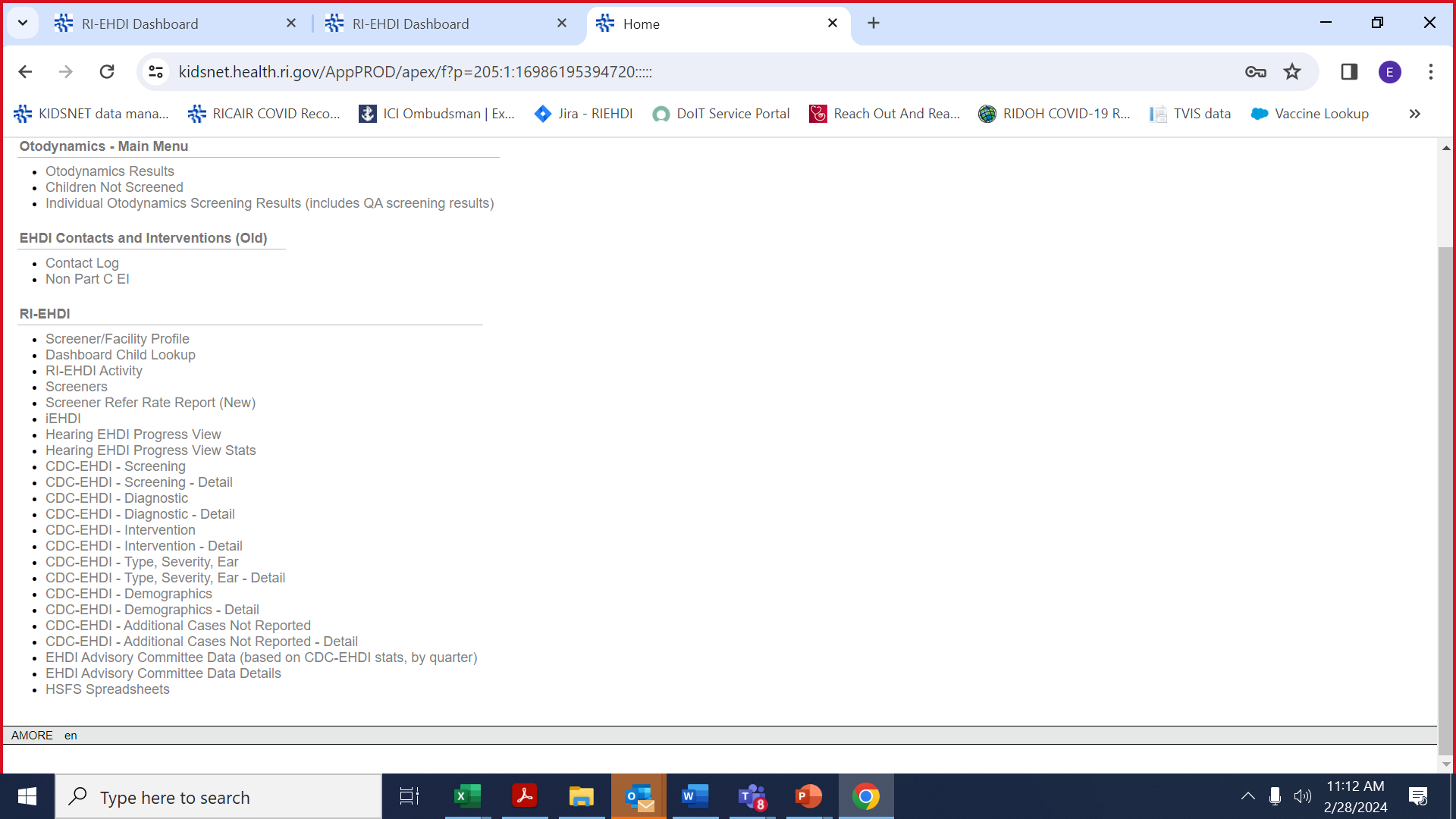 KIDSNET
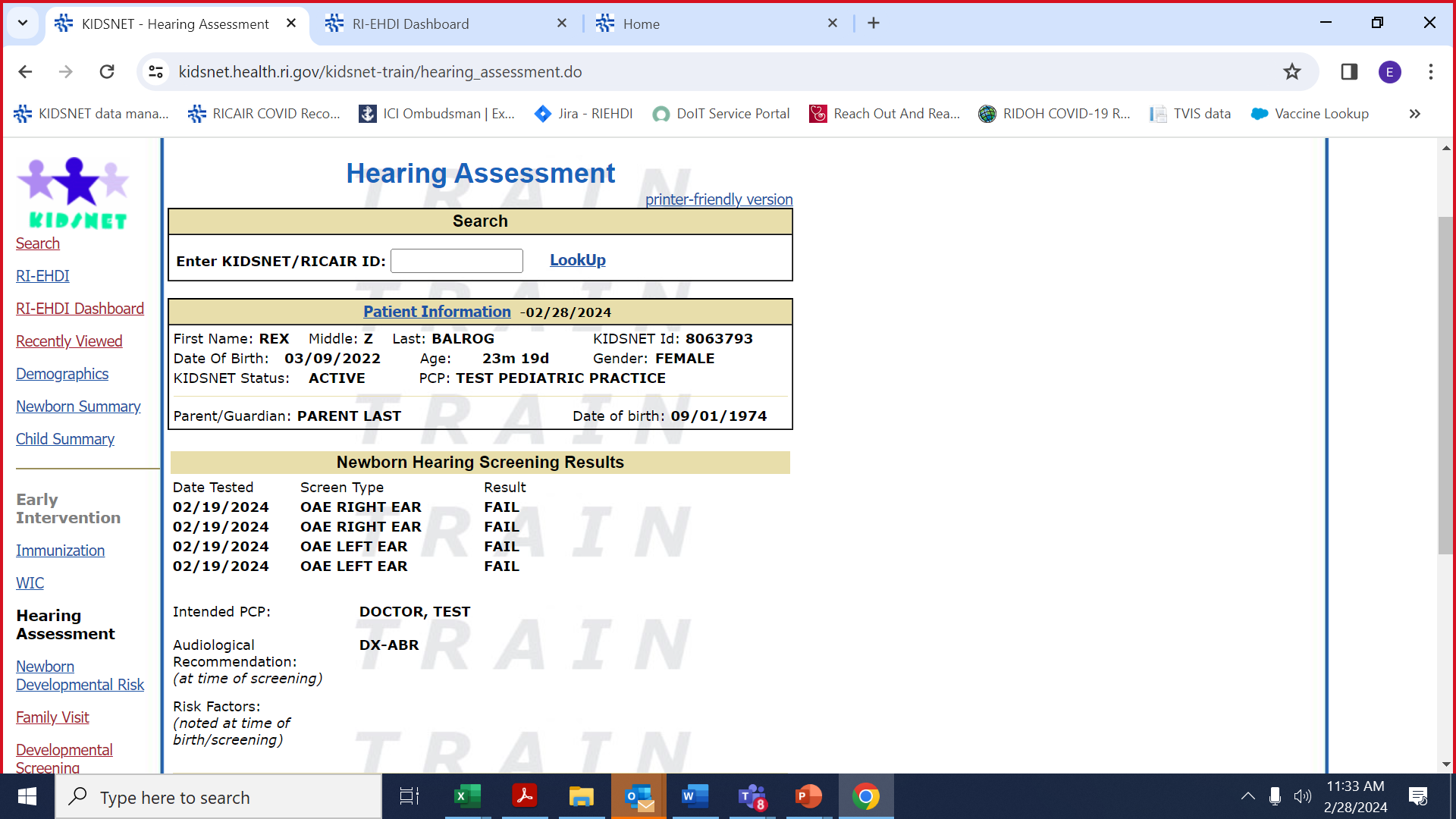 KIDSNET – Diagnostic Audiology
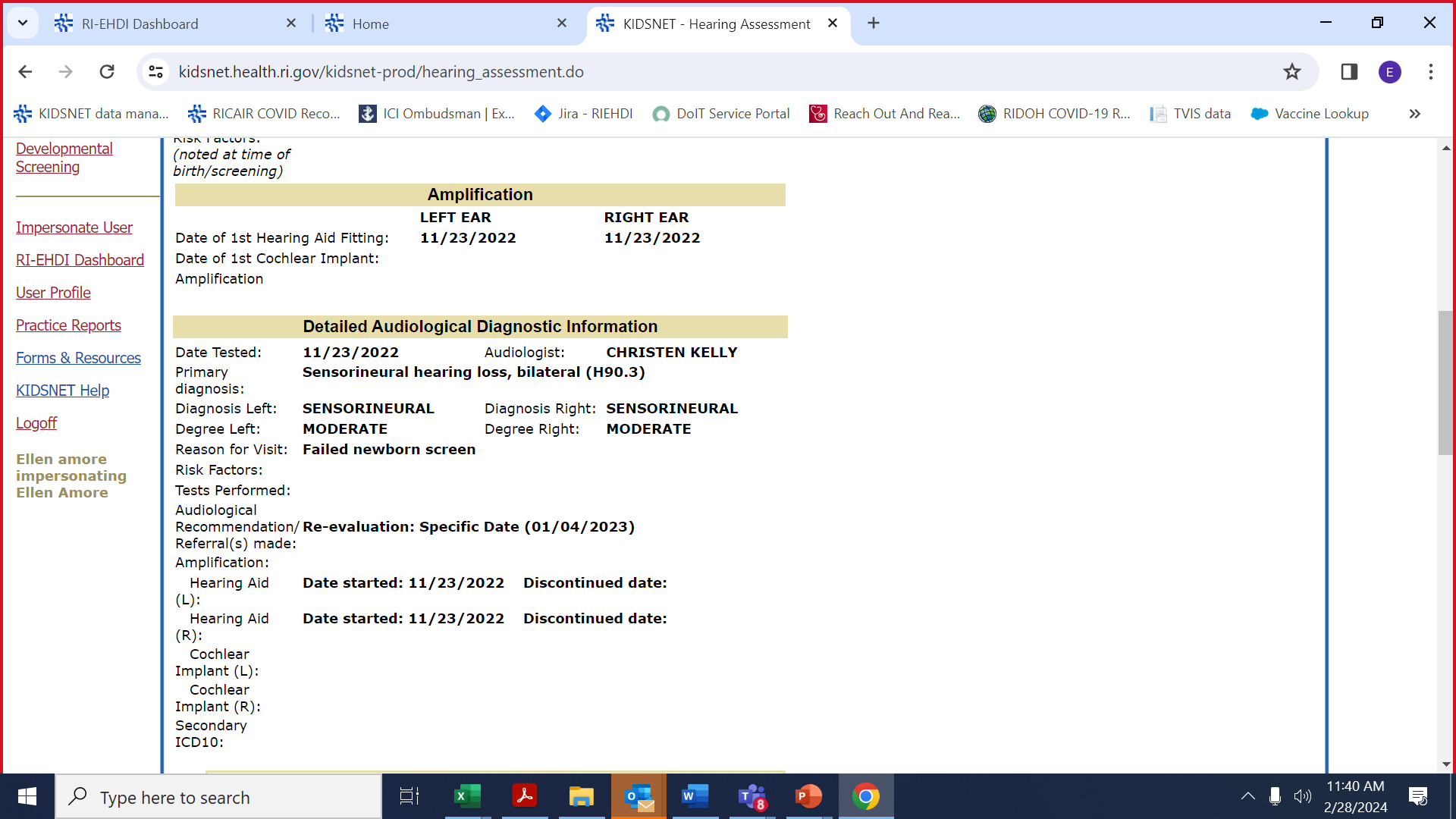 KIDSNET – Early Intervention
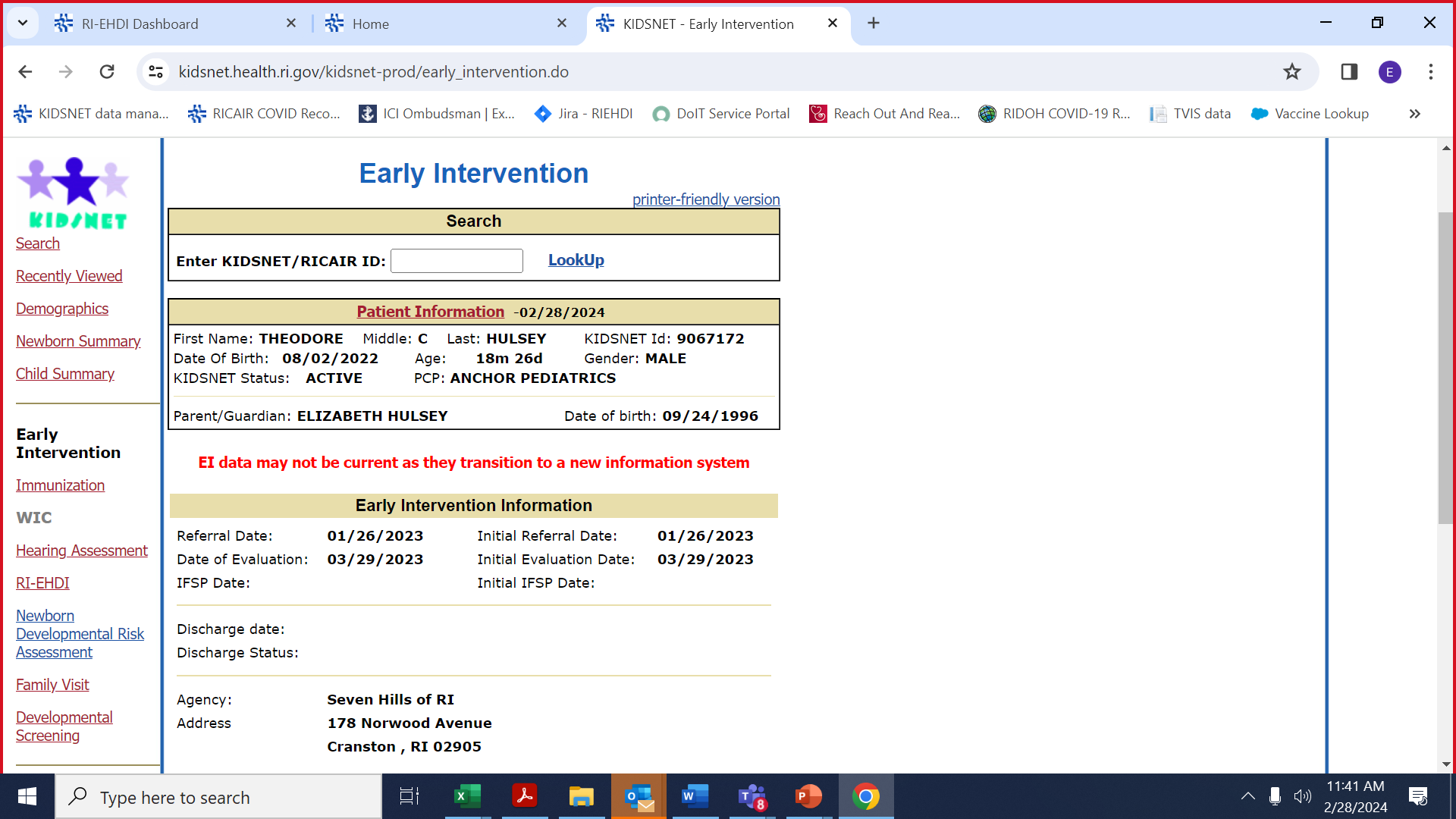 KIDSNET – EHDI Follow-up Report
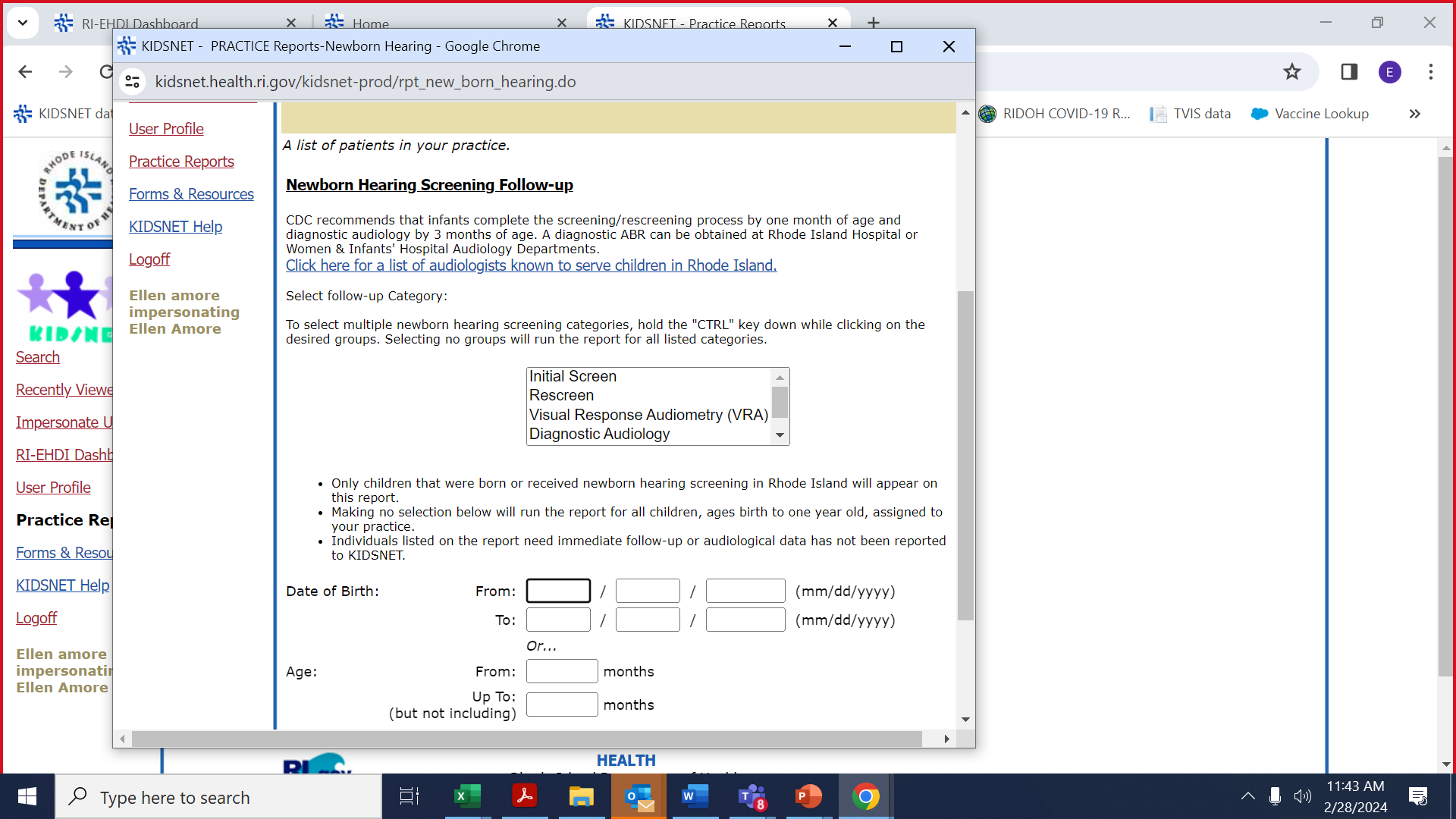 KIDSNET – EHDI Follow-up Report
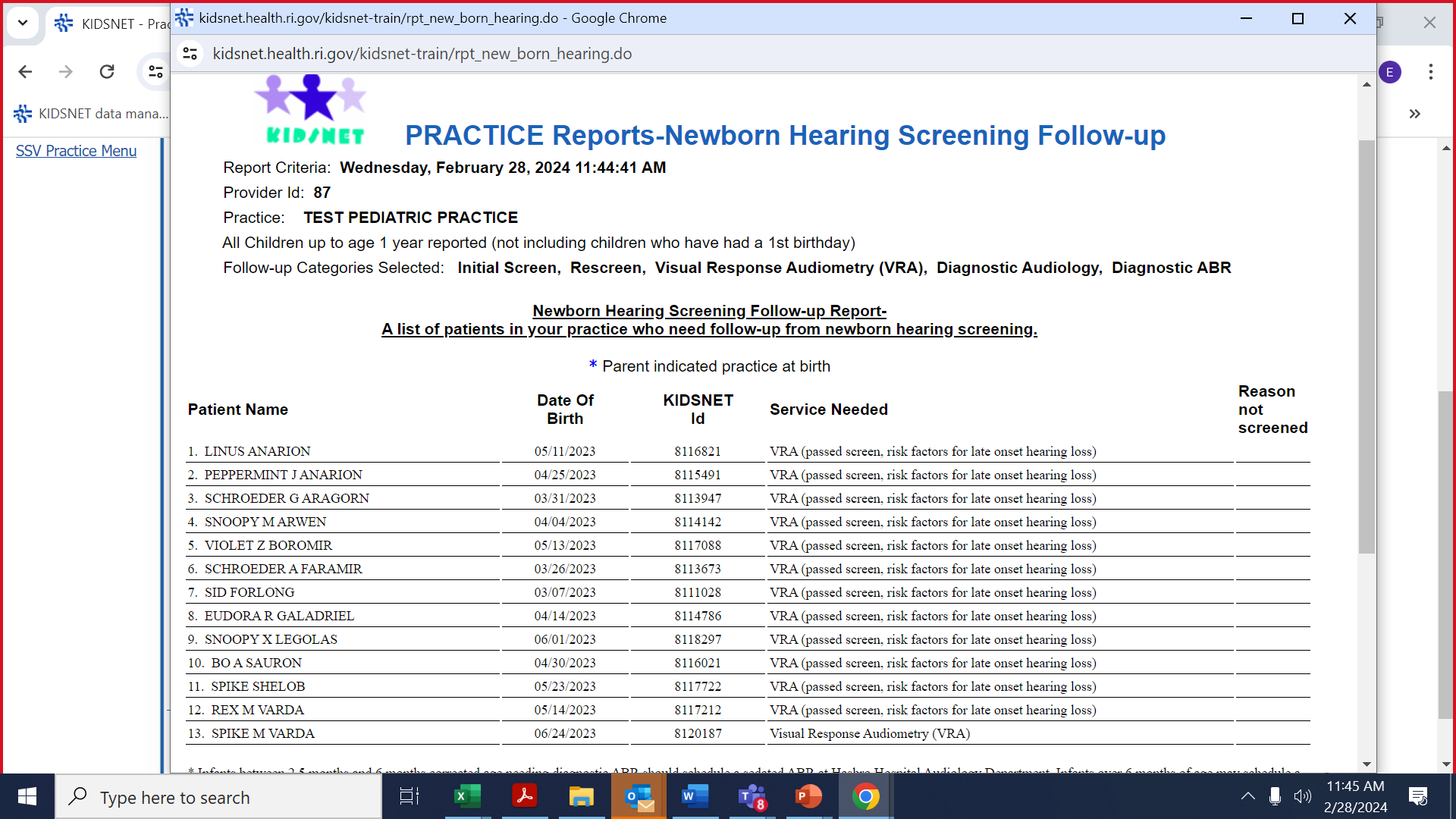